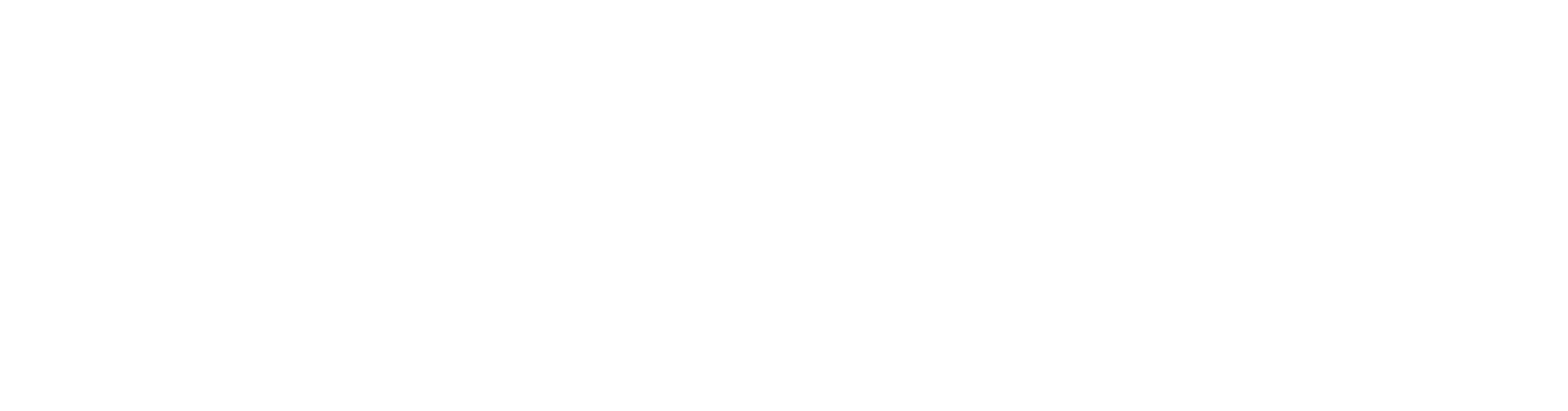 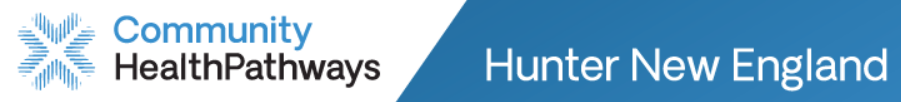 https://hne.communityhealthpathways.org/
Username: hnehealth 
Password:   p1thw1ys
For health professionals
https://centralcoast.communityhealthpathways.org/
Username: centralcoast 
Password:  1connect
For health professionals
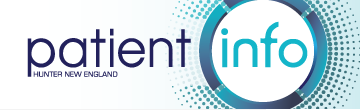 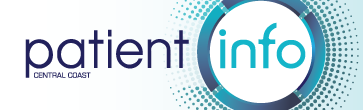 http://patientinfo.org.au/
For patients and the general community 
No password required
https://www.ccpatientinfo.org.au/
For patients and the general community 
No password required
Central Coast - Relevant Pathways
COVID-19 section:
COVID-19 Infection Control and Staff Exposure or Infection
COVID-19 Assessment and Management section:
Respiratory Presentations During COVID-19
COVID-19 Management
COVID-19 Medications
COVID-19 Assessment and Management in Residential Aged Care
Post-COVID-19 Sequelae
COVID-19 Testing, Medication Access, and Referrals
COVID-19 Vaccination section:
COVID-19 Vaccination
COVID-19 Vaccination Referrals and Advice
Influenza Immunisation
Respiratory section
Hospital in the Home (HiTH) 
Aged Care Emergency (ACE)




3
PHN © 2020
2
Central Coast Health@Home
Dr Elly Warren / Catherine Palmqvist
Medical Directors, GP Staff Specialists
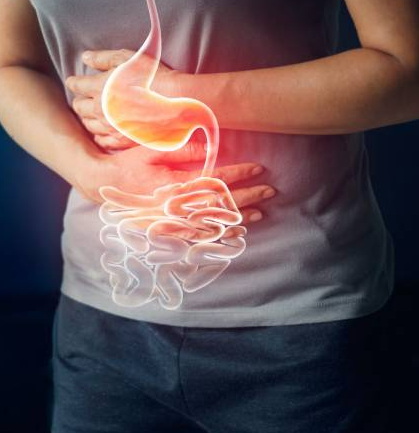 Winter Strategy
12-week surge funding to help manage acute respiratory and gastro infections over winter until Sept 2023
Virtual Care and Triage Team (VCaT) 
Similar to COVID Community Support Team (CCST) 
Remote patient monitoring (O2 sats, temps, BP/HR/RR)
MyCareManager app daily 
RNs perform daily phone calls and escalate to GP 
or HITH SMO if GP unavailable
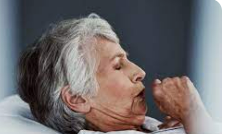 4
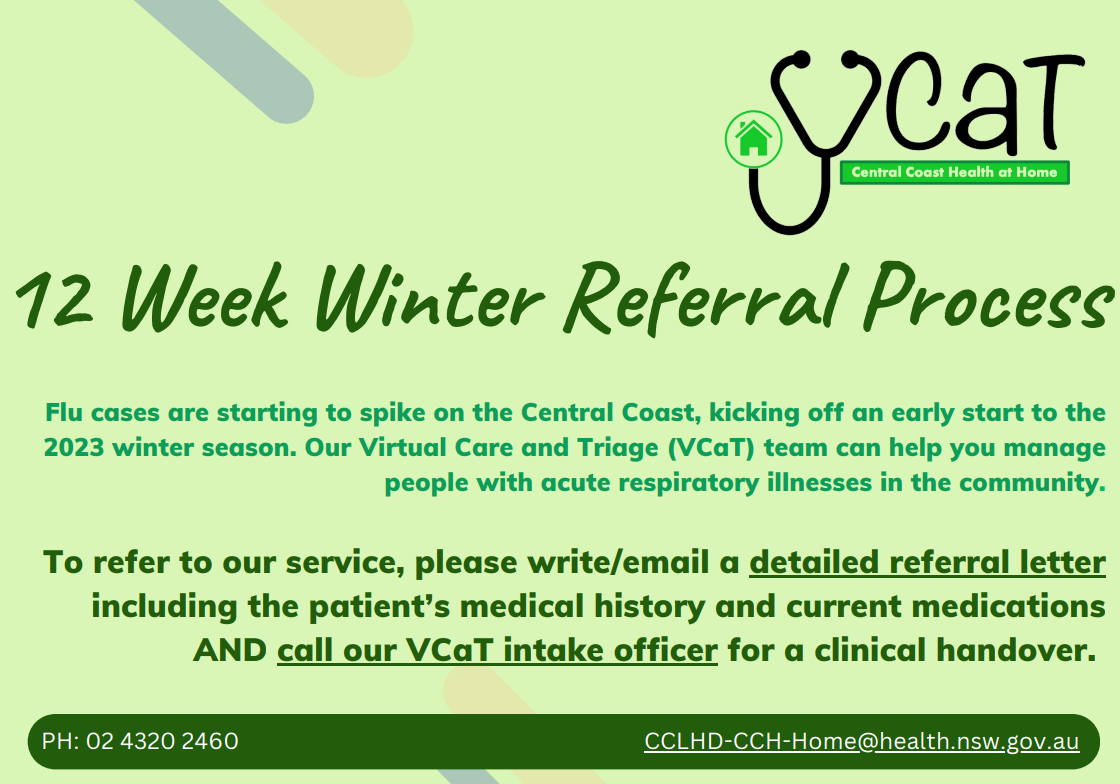